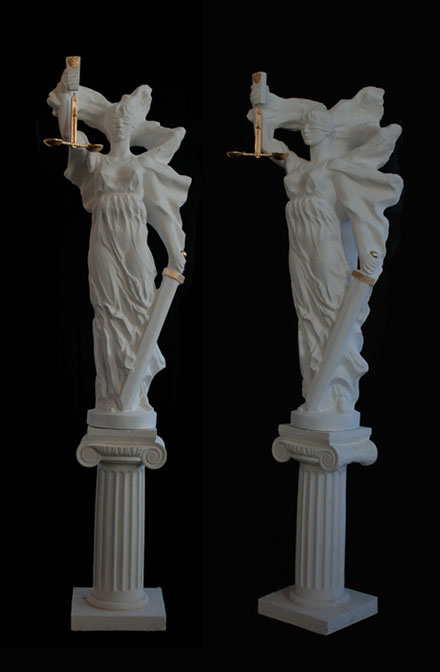 ПРАВО
в определениях и понятиях


Составила 
учитель истории и обществознания 
Корнеева И.В.
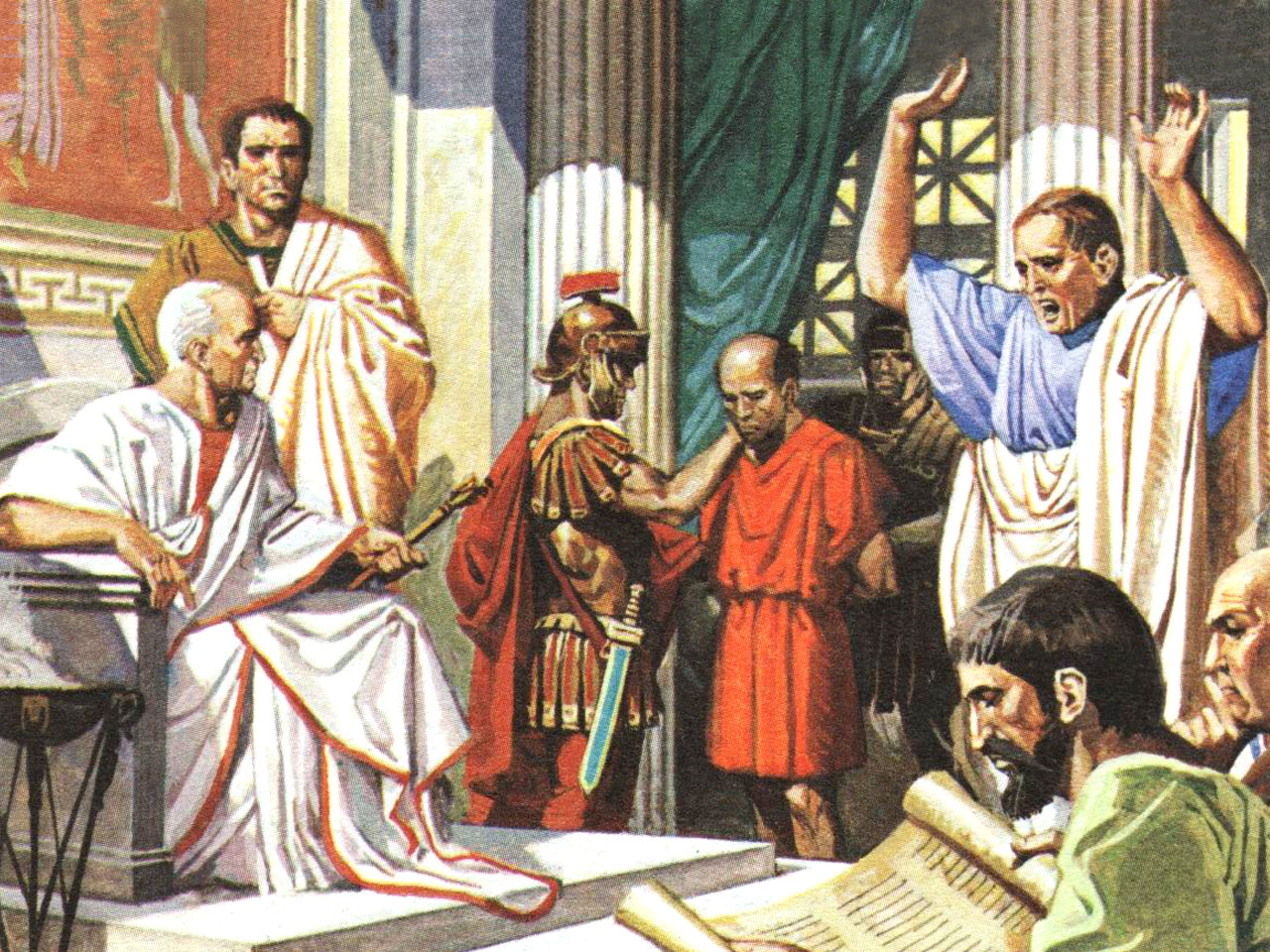 ПРАВО
Система общеобязательных норм, установленных и охраняемых государством.
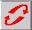 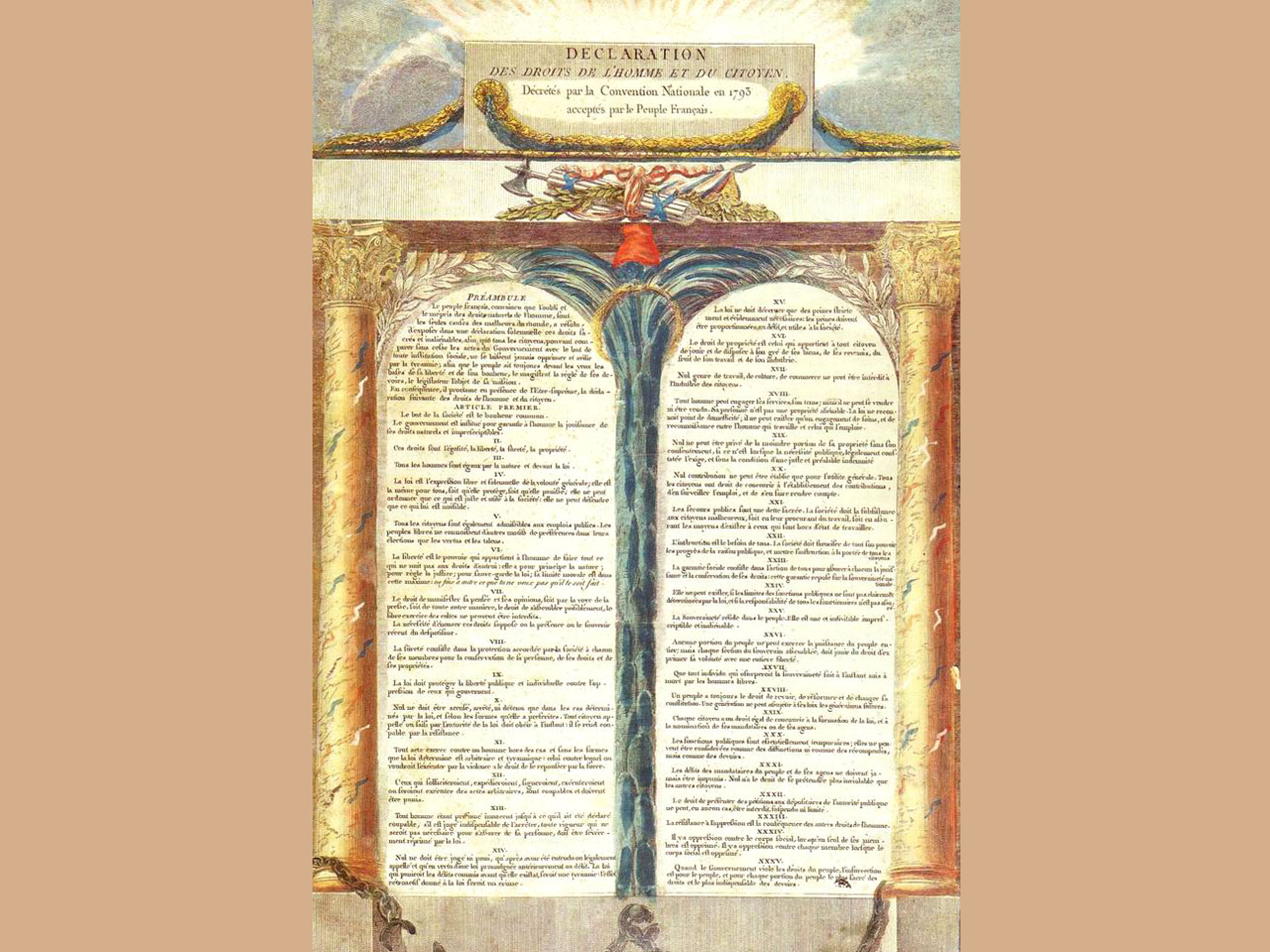 Источники права
Правовой обычайСудебный прецедентНормативно-правовой актЕстественное право
Декларация прав человека и гражданина
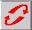 ЗАКОНЫ
Правила, установленные и охраняемые государством.
Верхняя часть каменного столба с первыми известными законами вавилонского царя Хаммурапи.
РЕСПУБЛИКА
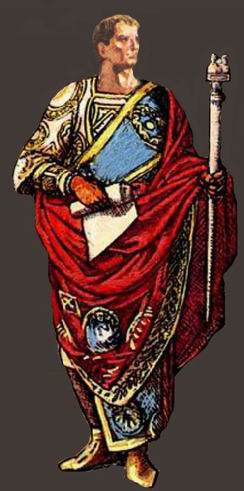 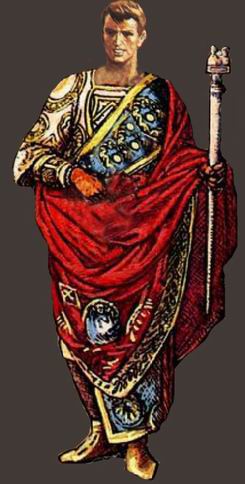 КОНСУЛЫ
Государство, которым управляют люди, избранные на определённый срок
НАРОДНЫЕ  СОБРАНИЯ
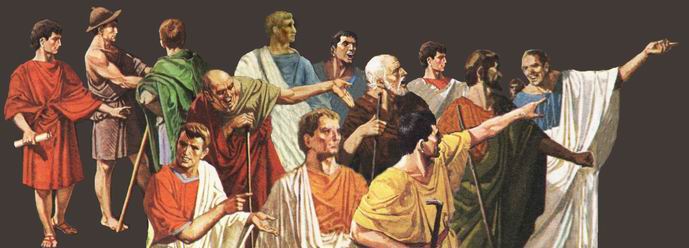 Монархия
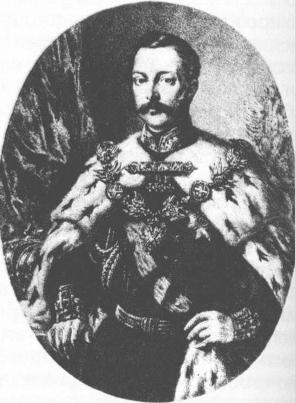 Форма правления, при которой власть принадлежит одному человеку и передаётся по наследству.
Александр II.
Формы государственного устройства
Унитарное. Федерация. Конфедерация.
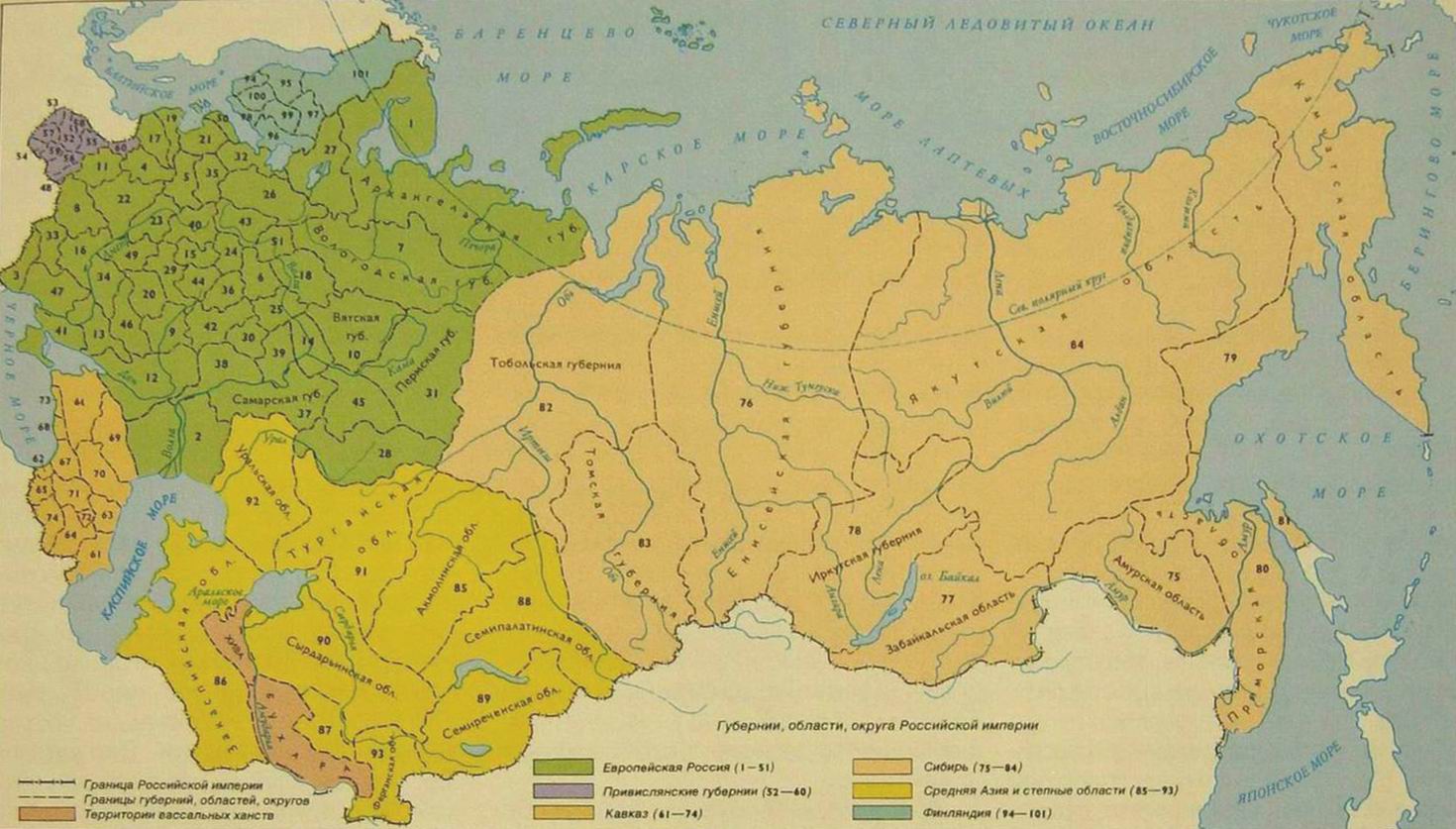 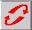 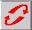 ДЕМОКРАТИЯ
«власть народа».
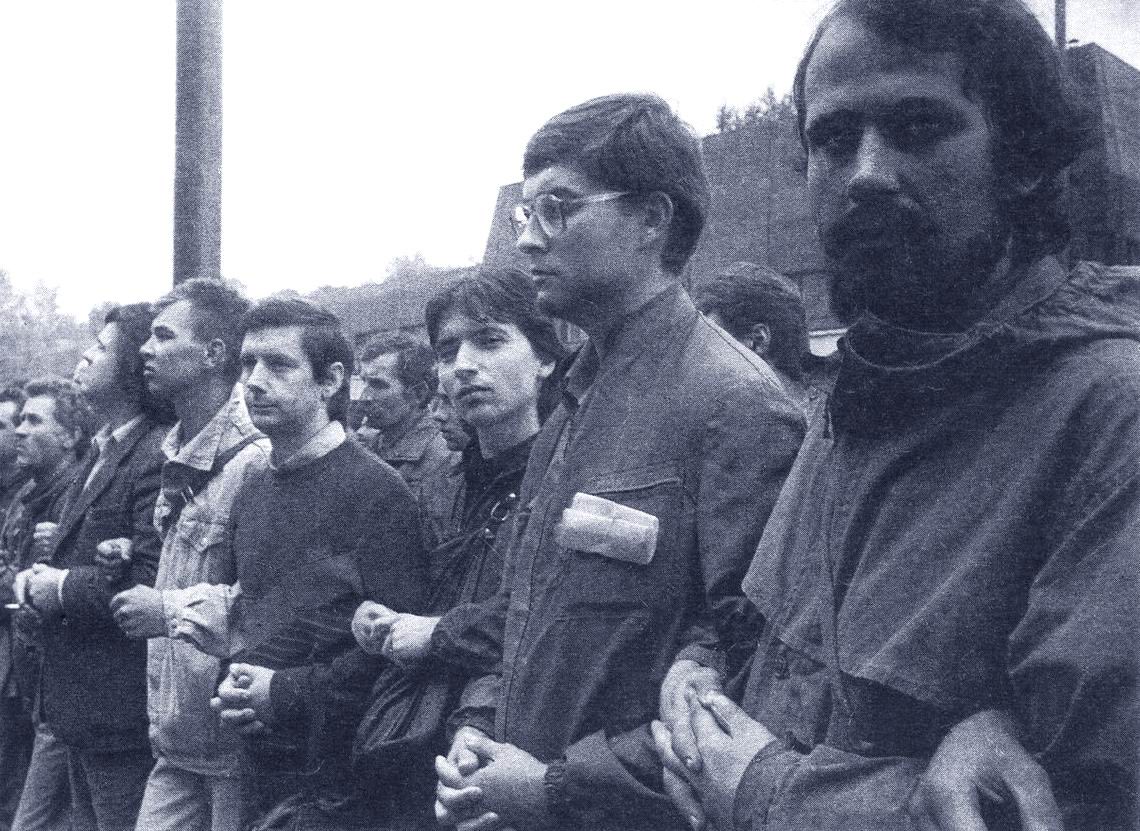 Охлократия
Власть толпы
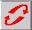 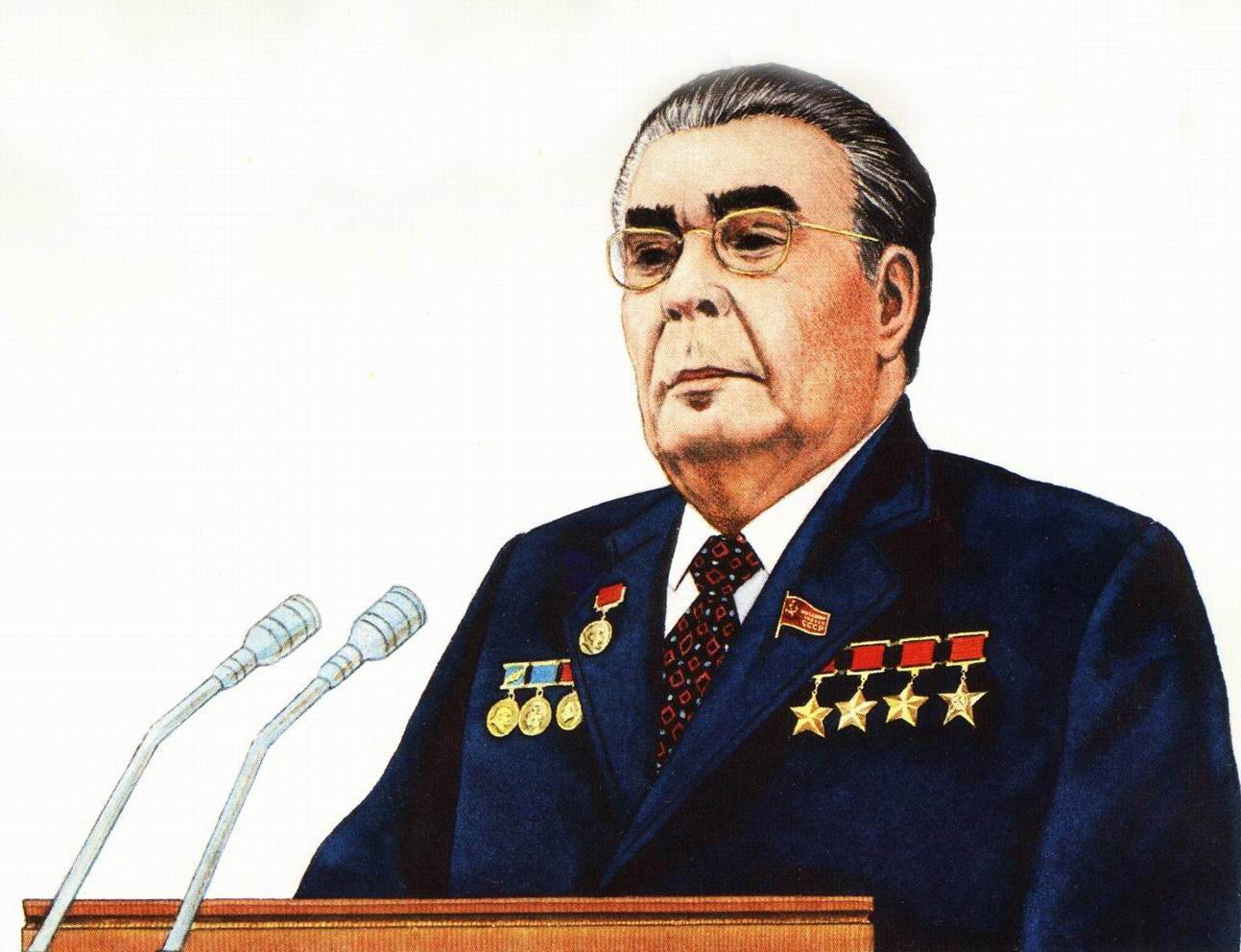 Геронтократия
Власть стариков
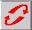 Гражданское общество
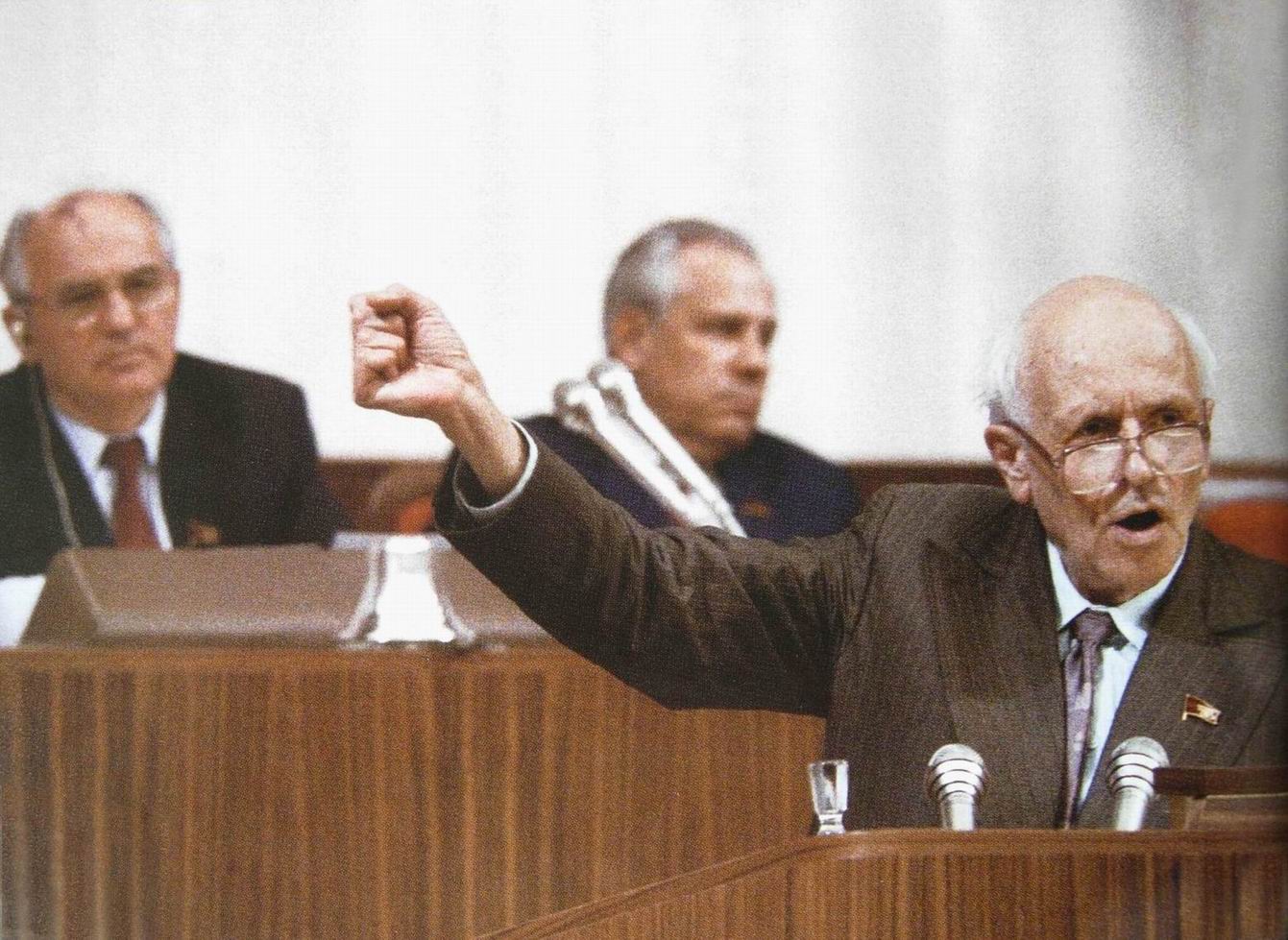 Относительно независимая от государства сфера жизнедеятельности людей, общественных отношений, в которые вступают свободные индивиды, преследующие свои частные цели и интересы
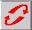 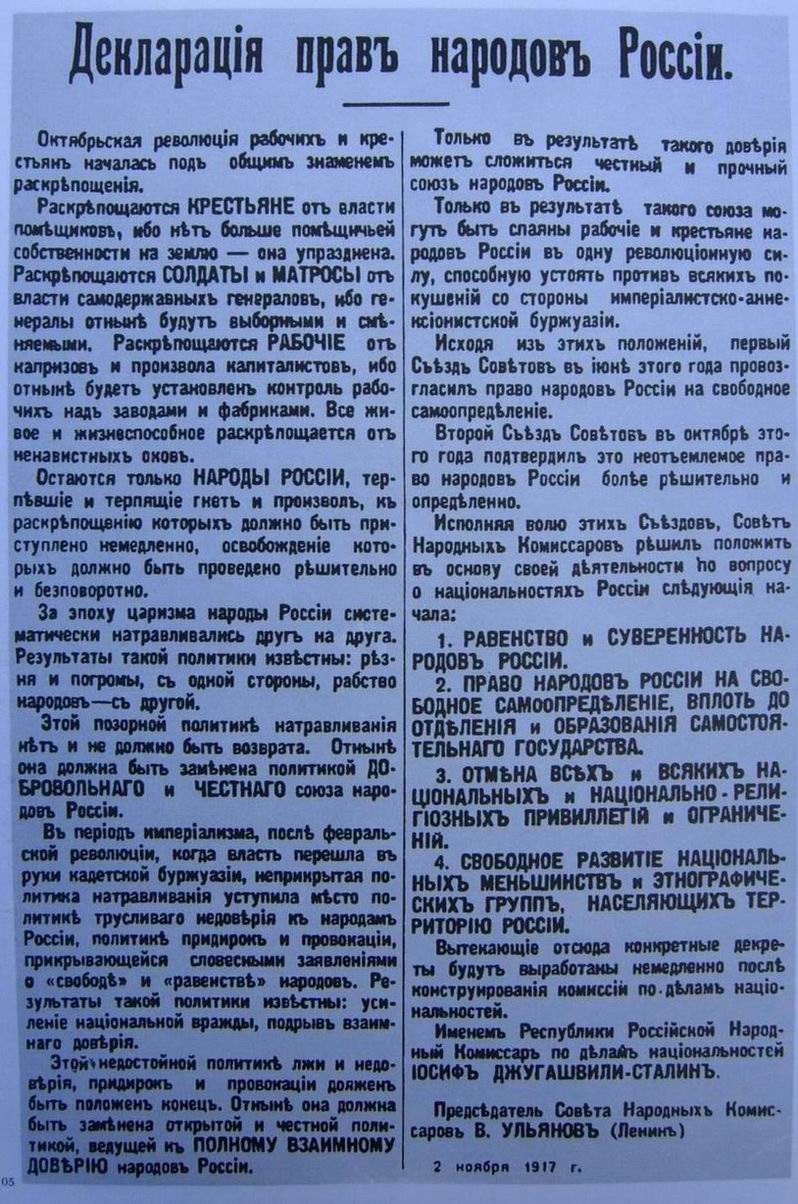 Правоспособность
способность иметь права и обязанности
(наступает с момента рождения человека)
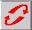 Дееспособность
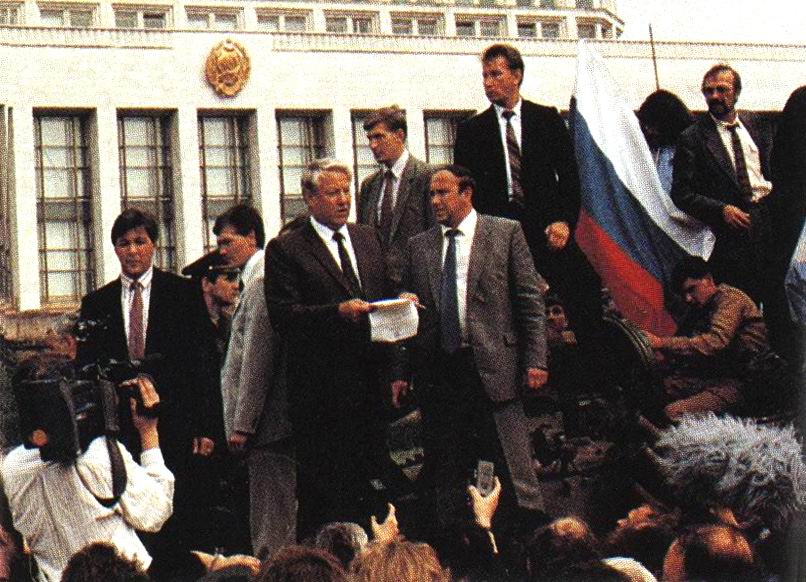 способность осуществлять юридические права и обязанности 
(полная дееспособность наступает с 18 лет)
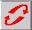